The lordogenetic midline syndrome - pathophysiology, diagnosis and treatment of abdominal vascular compression syndromes
T. Scholbach1, W. Sandmann1, 2
1. Functional Ultrasound Practice, Leipzig, Germany
2. Clinic Bel Etage, Vascular Surgery, Düsseldorf, Germany

Talk presented at the Annual Meeting of the German Angiological Society 
21.09.-23.09.2023 in Leipzig, Germany
Disclosure
Thomas Scholbach and his son Jakob Scholbach 

have developed the PixelFlux-software
33 years observation – thousands of patients
High prevalence in undiagnosed „psychosomatic“ pain patients
Female – hyperflexible – tall 
Potpourri of symptoms
Thoracic  - epigastric – left flank – deep pelvic  - leg pain
Swelling (lower abdomen – legs)
Vegetative symptoms: nausea, vomiting, postural tachcardia, fainting
Neuro- symptoms: numbness, weakness, paralysis, bladder and bowel issues
Multiple compressions occur together
You cannot properly evaluate them without functional testing
Gravitation – Digestion – Micturation – 
Blood flow quantification
PIXELFLUX  - European Ultrasound Award 2015
All abdominal compression syndromes areconsequences of a strong lumbar lordosis
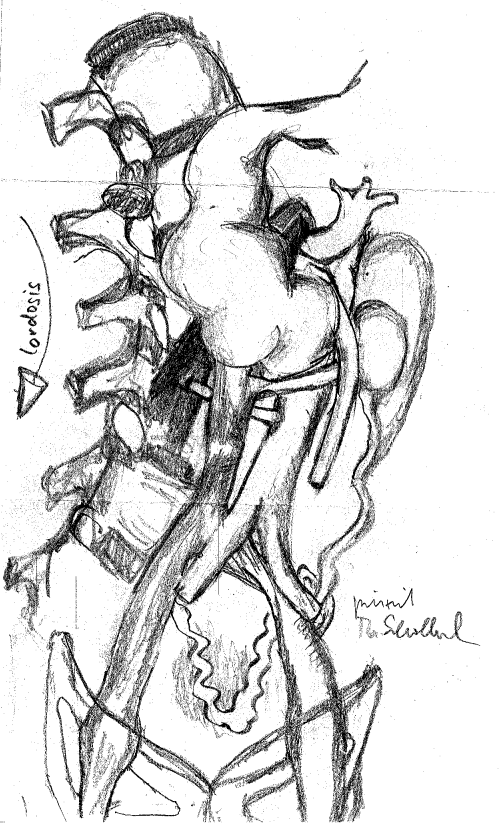 Nutcracker syndrome
Celiac artery compression syndrome 
May-Thurner-syndrome
Superior mesenteric artery syndrome 
Compression of the inferior vena cava
Pelvic congestion syndrome
Midline congestion syndrome
Lumbar artery compression 
Compression of the femoral veins
2
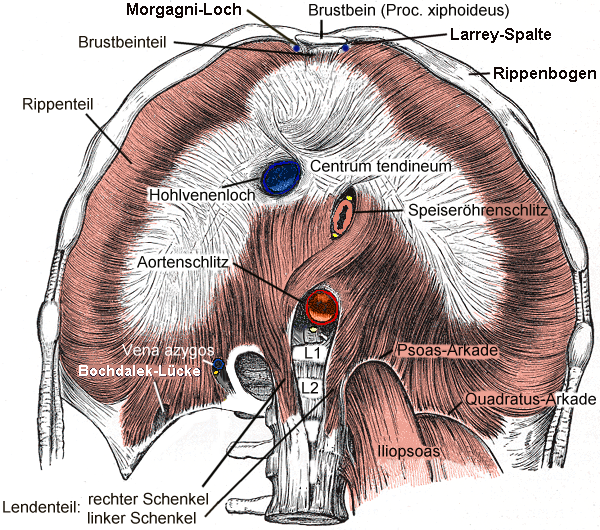 4
1
8
5
3
6
9
Nutcracker syndrome –stretched hips
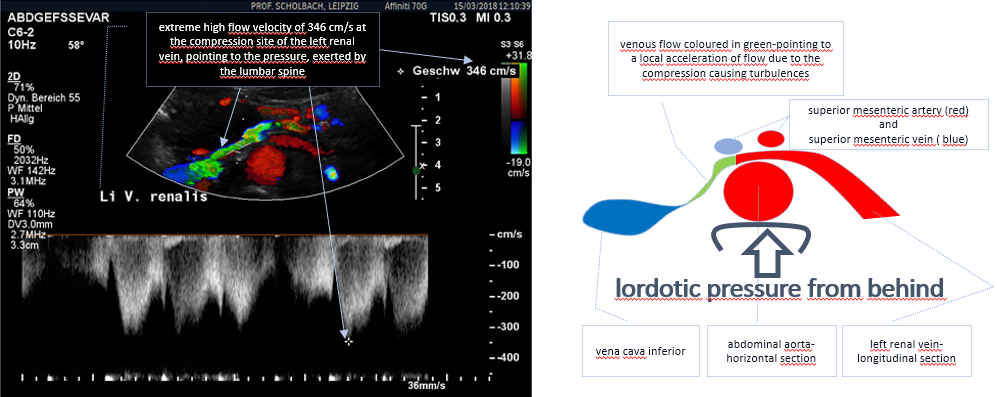 Nutcracker syndrome –flexed hips
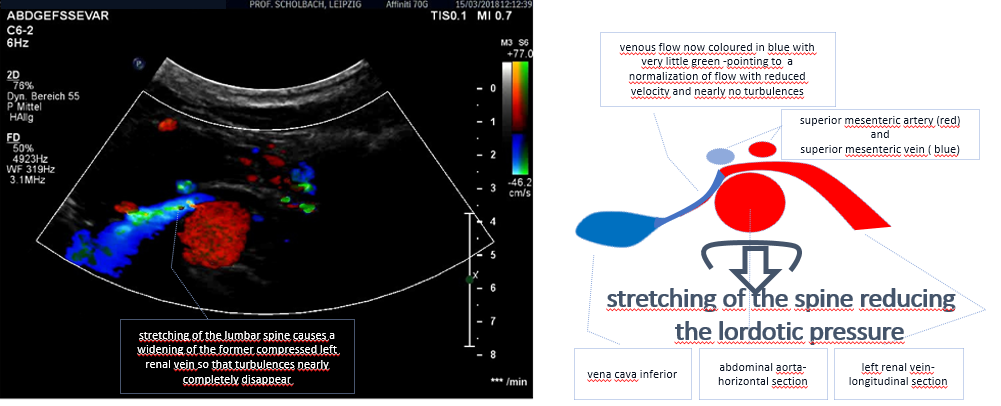 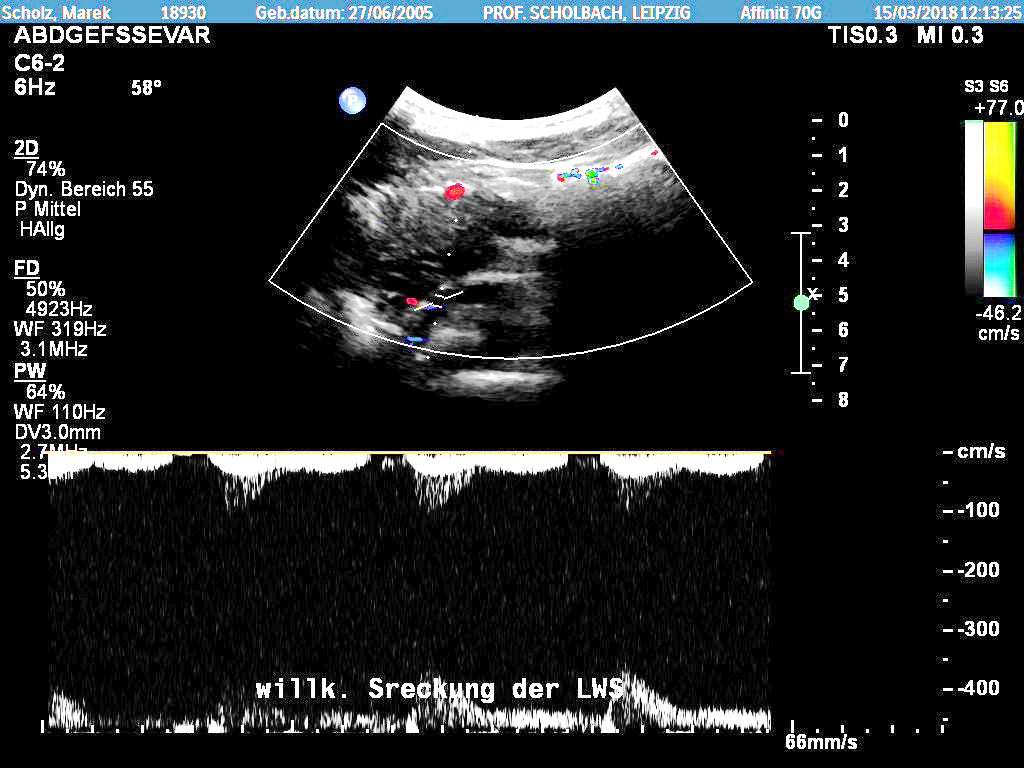 Hip flexion induces kyphosis – flow velocity drops dramatically
from 346 to 50 cm/s, left renal vein compression disappears
No turbulences anymore
Compression of the inferior vena cava
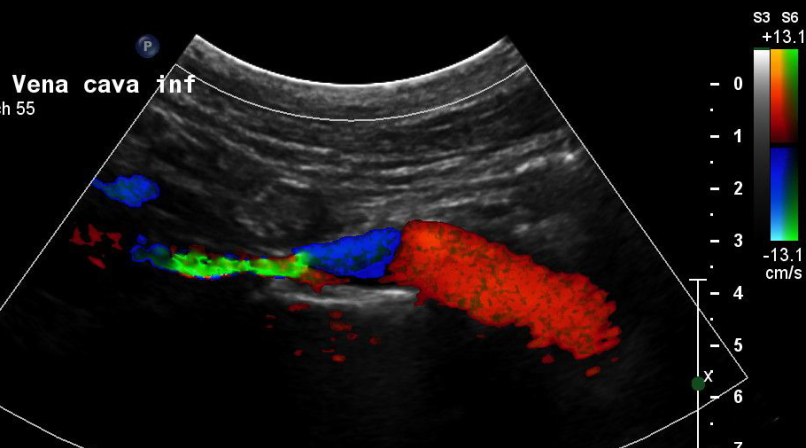 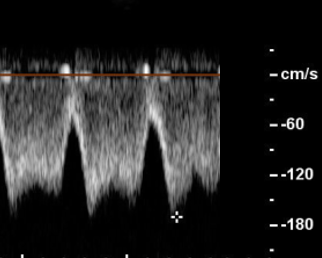 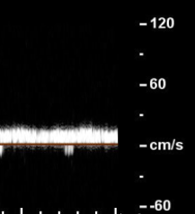 170 cm/s
20 cm/s
Active flexion of the lumbar spine
Left renal perfusion (shown below [cm/s/cm²]) is directly dependent on the degree of lumbar lordosis: less lordosis– less venous pressure – better small vessel perfusion- higher overall perfusion
Distal to entire cortex ratio 
                                    0,17                                                   0,47                                                  0,68
Lordosis = venous pressure = small vessel hypoperfusion
[Speaker Notes: Bi. Li. 29.05.2017]
Superior mesenteric artery syndrome
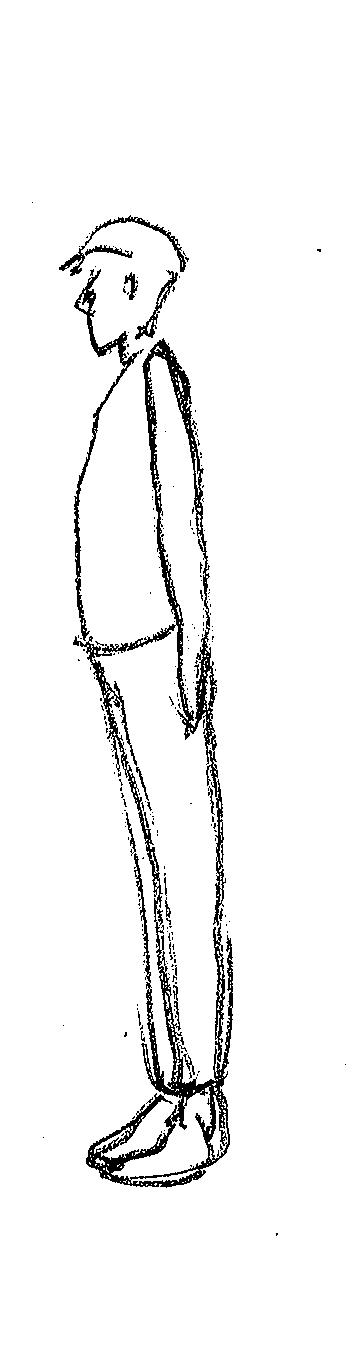 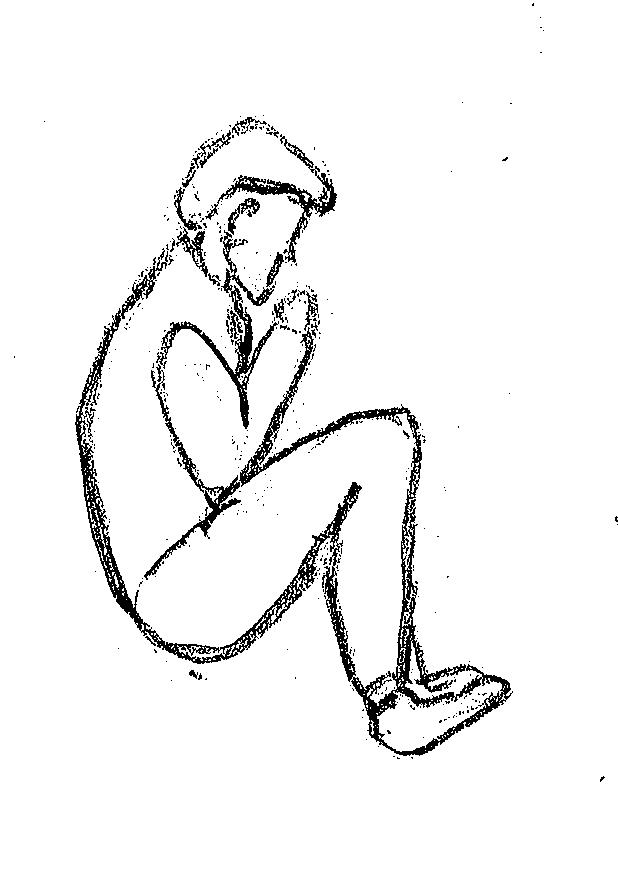 11 mm
6 mm
Vena cava
Vena cava
spine
spine
Lordosis: supine position, strechted hips
Kyphosis : left side position, flexed hips
134 operated patients with abdominal compression syndromes 7/2019 - 08/ 2023
PTFE wrapping and MALS resection
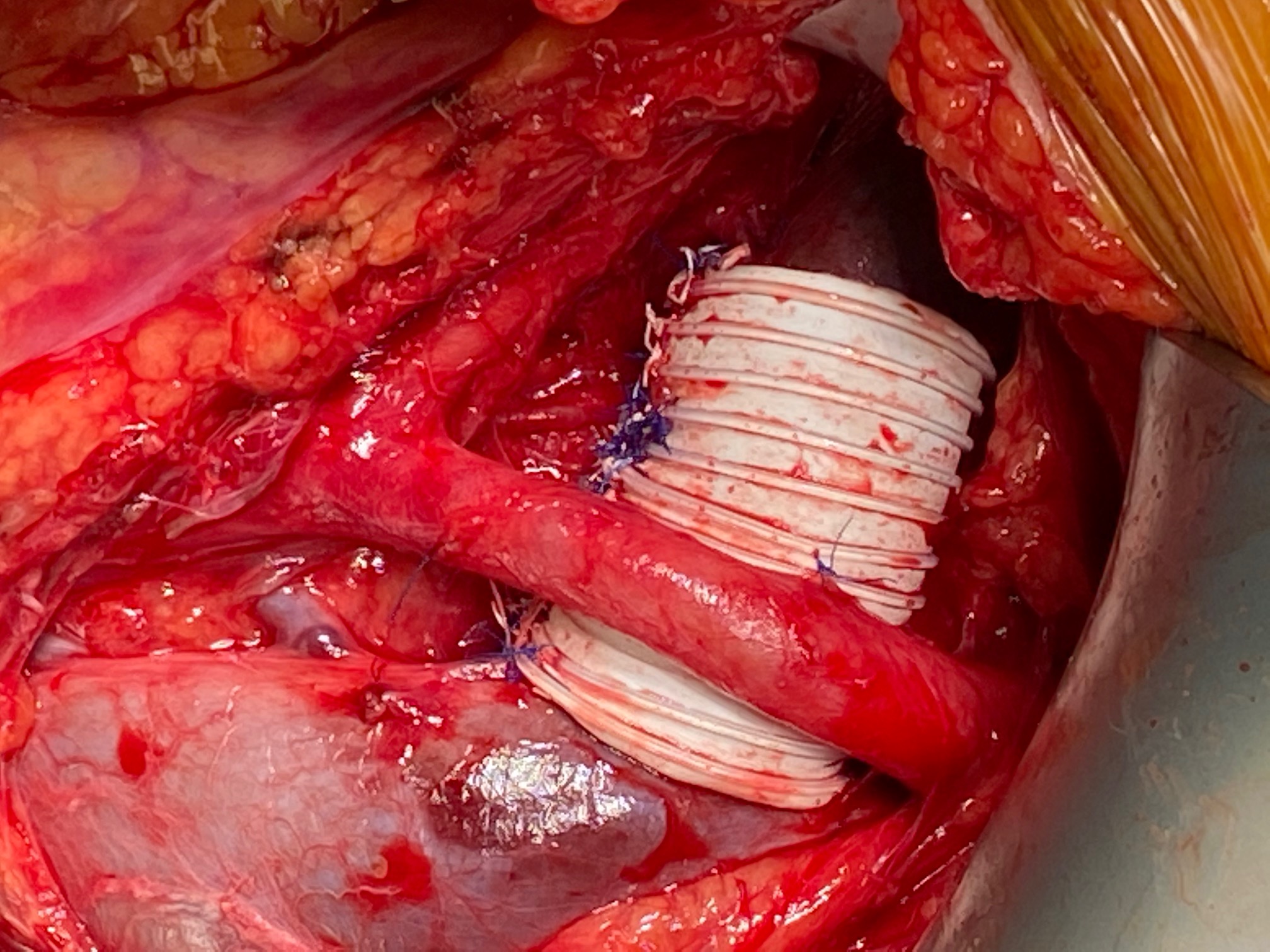 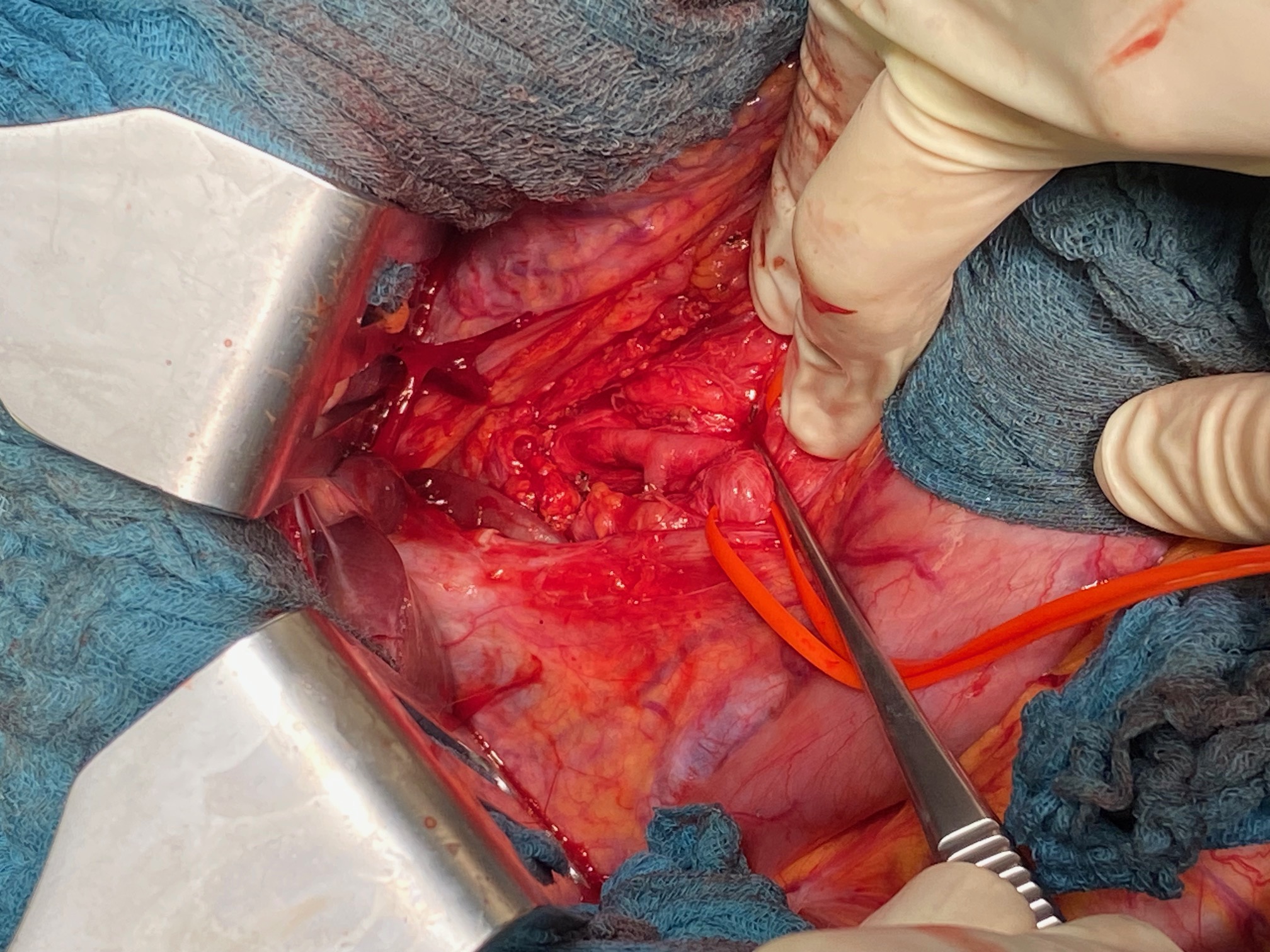 External PTFE –wrapping
of the left renal vein                              and the left common iliac vein
MALS resection
Treatment results
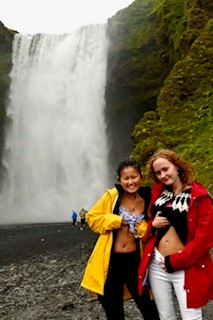 Successful decompression - n = 129
Recurrent compression  - n =2
Residual compression  - n =2
Remaining compression  - n =1
No death, no infection, no thrombosis
3 reconstructions – extensions
No removals
Long term treatment results of 196 adult and 58 pediatric cases 2005 - 2020
90.5% of SMAS-patients pain-free eating and weight gain within 6 months post SMA – TX
98 % amenorrhea resolved in 2 years
95 % adult MALS-patients significantly improved within 3 m
93 % (54/58) pediatric MALS patients - symptom free 62 m postop
Important practical consequences
Abdominal vascular compression syndromes are not separate diseases but parts of a spectrum of one entity – the lordogenetic midline congestion syndrome and thus often occur together
Quantitative functional color Doppler Ultrasound is necessary for a comprehensive understanding
The pittoresque symptomatology is not a psychologic dramatization by the patient but the consequence of venous congestion of many organs – from toe to brain
Connective tissue disorders predispose to vascular compressions
Disease progression and expansion is the rule
The patient does not need a psychiatrist but a surgeon to treat her successfully